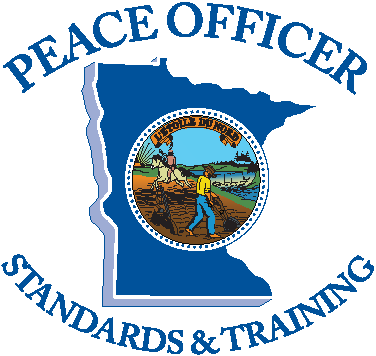 Budget Overview
Minnesota Board of Peace Officer Standards and Training
Mission
“The POST Board advances the professionalism of Minnesota’s peace officers by adopting and regulating education, selection, licensing and training standards.”
Minnesota Board of Peace Officer Standards and Training
Key Services
License 12,000 peace officers

Certify and monitor PPOE programs at 29 colleges and universities

Conduct on-site compliance reviews at 428 law enforcement agencies
Minnesota Board of Peace Officer Standards and Training
Key Services
Process complaints of peace officer misconduct

Manage training reimbursement fund for law enforcement agencies

Administer new on-line examination process
Minnesota Board of Peace Officer Standards and Training
Key Services
Approve continuing education (CE) courses 

Manage CE tracking system

Establish and maintain pre-service education learning obectives
Minnesota Board of Peace Officer Standards and Training
POST Staffing
Current:   10 FTE
	
	In 2009:    13 FTE
 	In 2001:    15 FTE
Minnesota Board of Peace Officer Standards and Training
Staff Positions
Executive Director
Assistant Executive Director
Testing & Licensing Coordinator
Standards Coordinators
Pre-service Education Coordinator
Continuing Education Coordinator
Continuing Education Credit Coordinator
Office and Administrative Support
Minnesota Board of Peace Officer Standards and Training
POST Funding
§ 357.021  Special Revenue Account
Surcharge on certain criminal and traffic convictions.  
	- Original surcharge:   $25.
	- Current surcharge:   $75.

POST is funded from original $25.
Minnesota Board of Peace Officer Standards and Training
Surcharge Distribution
1 % to DNR for training


39 % to POST($9.75) 


60 % to General Fund
Minnesota Board of Peace Officer Standards and Training
POST Dedicated Surcharge funding History
Minnesota Board of Peace Officer Standards and Training
Minnesota Board of Peace Officer Standards and Training
FY19 Funding Deficiency
-POST Board direct appropriation FY 19 = $4,156,000

-Transfer $500,000 from GF to special revenue account to ensure adequate funds for board operating expenses and training reimbursement funding

-Current surcharge portion to the board no longer covers the appropriated amount
Minnesota Board of Peace Officer Standards and Training
Budget Request
For FY 20:  $10,401,000
   $4,156,000	        Special  Rev (orig.)
   $     90,000 (est)    Special  Rev (2007)
   $ 6,000,000  Training Appropriation FY 18-21 (sunsets 2022)
$      155,000     Rulemaking Position
Minnesota Board of Peace Officer Standards and Training
FY 20-21 Increase Dedicated Funding Source
-Increase surcharge percentage credited to peace officer training account from 39% to 62%

-Allows POST to continue with dedicated funding source it has used since the creation of the criminal and traffic surcharge

-Increase calculated to allow for potential modest appropriations and further fluctuations in the revenues

-Without an increase in the percentage, the deficiency grows to an est. $1.3 million in 2023
Minnesota Board of Peace Officer Standards and Training
Minnesota Board of Peace Officer Standards and Training
FY20-21 Rulemaking Initiative
-Restores FTE position to POST 

-Creates internal capacity and expertise at POST to promulgate administrative rules

-Positions POST to effectively respond to legislative initiatives

-Need to comprehensively update board’s administrative rules
Minnesota Board of Peace Officer Standards and Training
POST Budget Request Summary
Funding for FY 19 Budget deficiency ($500,000)

Provide funding to restore rulemaking position and support rulemaking initiatives at  POST  

Increase percentage of surcharge credited to peace officer training account to 62% to increase revenues in the account to fund POST Board operations.
Minnesota Board of Peace Officer Standards and Training
Questions ?Thank You
Minnesota Board of Peace Officer Standards and Training